Τεχνική Μηχανική ΙΙ:Το παραμορφώσιμο στερεό σώμα
1.1 Γενικές αρχές της μηχανικής του παραμορφώσιμου στερεού σώματος
Τομή (διανυσματικός χαρακτήρας)
Επιφάνεια
Διάγραμμα Ελευθέρου Σώματος
Ισορροπία
Συμβιβαστό των Μετατοπίσεων          Αρχή Δυνατών Έργων
Καταστατικές Εξισώσεις
Έργο και Ενέργεια
Δυναμικό
Ευστάθεια
Σύστημα Συντεταγμένων

Καταστατική Εξίσωση σε Ελατήριο:
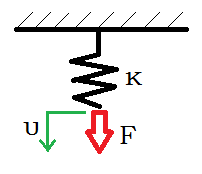 Είδη Μεγεθών

Βαθμωτά
Διανυσματικά (θέση, ταχύτητα, επιτάχυνση)


Διάνυσμα: Έχει δύο προβολές στο επίπεδο
Τανυστές (Μητρώα)


Κύριο χαρακτηριστικό τους ο τρόπος μετασχηματισμού όταν οι άξονες αλλάζουν
Εφελκυσμός ή Θλίψη Ραβδωτών Φορέων

Υλικό: Ομογενές Ισότροπο


Το υλικό έχει ίδιες ιδιότητες ανεξάρτητα της διευθύνσεως
(Μακροσκοπική Συνθήκη Ισορροπίας)
1.2 Η έννοια της τάσης
Τάση κατά Cauchy
Αν Ν=0 τότε δε σημαίνει ότι σ=0!

Αν σ>0        Ν>0  (Εφελκυσμός)
Αν σ<0        Ν<0  (Θλίψη)

Τάση σ: Ομογενές φυσικό μέγεθος
Στην αρχή του Saint Venant εκτός από τα άκρα της ράβδου δεν έχει σημασία πως επιβάλλεται η δύναμη.
μοναδιαίο διάνυσμα κάθετο στην τομή
Μεταβολή Εμβαδού της Επιφάνειας
Διατμητική Τάση
Ορθή Τάση
Η Τριβή οφείλεται στην κίνηση των δύο σωμάτων
Ισορροπία κατά τη διεύθυνση χ
Ισορροπία κατά τη διεύθυνση z
Η τάση σ είναι τανυστής
Πότε η        γίνεται μέγιστη;
Όταν σ>0 έχουμε μέγιστο και όταν σ<0 έχουμε ελάχιστο!
Τι γίνεται με την     ;
Όταν σ>0 έχουμε μέγιστο και όταν σ<0 έχουμε ελάχιστο!
Όταν σ>0 έχουμε ελάχιστο και όταν σ<0 έχουμε μέγιστο!
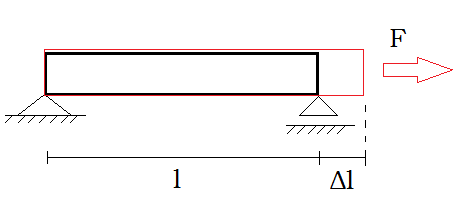 Έργο=Ελαστική Ενέργεια

Αντιστρεψιμότητα: Αν αποφορτίσω το φορέα, η ράβδος θα επιστρέψει στην αρχική της κατάσταση.
Τροπή ή Παραμόρφωση
ε: δεν έχει μονάδες, καθαρός αριθμός
Α: Εμβαδόν
V: Όγκος
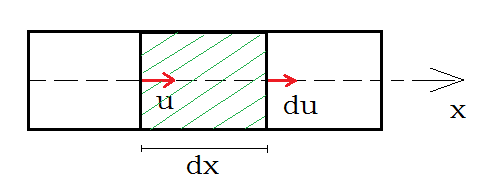 Ομογενής τροπή: δηλ. το ε δεν αλλάζει για ένα συγκεκριμένο σώμα.
Ολοκλήρωση
Γραμμική Ελαστικότητα

Ε: Μέτρο Ελαστικότητας ή Μέτρο του Young, σχετίζεται με το υλικό που είναι φτιαγμένο το σώμα.
Θερμικές Διαστολές/ Συστολές
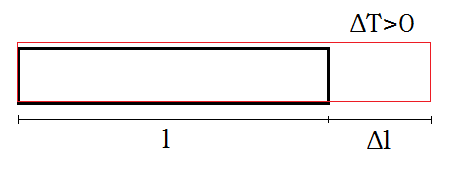 Θερμική Τροπή
α: Συντελεστής γραμμικής θερμικής διαστολής (1/°C)
Μηχανική Τροπή
Καταστατική Εξίσωση
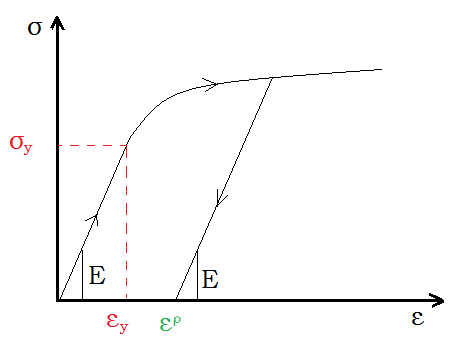 Πλαστική Τροπή
σy: Όριο διαρροής
εy: Αντίστοιχη τροπή
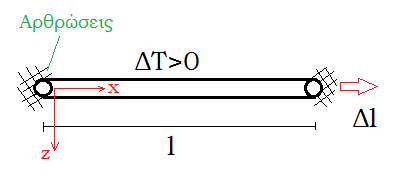 Coffin-Mason

Δικτυώματα στο επίπεδο
Χρειάζονται κι άλλες σχέσεις για τη λύση εκτός από τις εξισώσεις ισορροπίας
2.1 Η έννοια των βαθμών ελευθερίας
Συστήματα με ράβδους
Να λυθεί: Εύρεση μετατοπίσεων!
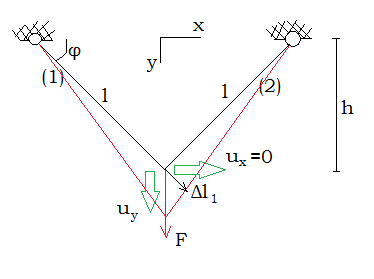 Διαδικασία Επίλυσης

 Αναγνώριση βαθμών ελευθερίας (2 β.ε.)

 Πιθανές συμμετρίες (ux=0)

 Μετατροπή των μακροσκοπικών β.ε. σε τροπές (ολικές)

 Γίνεται αναγωγή στο αρχικό σχήμα
Απλό Υπερστατικό Δικτύωμα
Να βρεθούν οι δυνάμεις πάνω στις ράβδους!
8<9 (Υπερστατικός Φορέας)
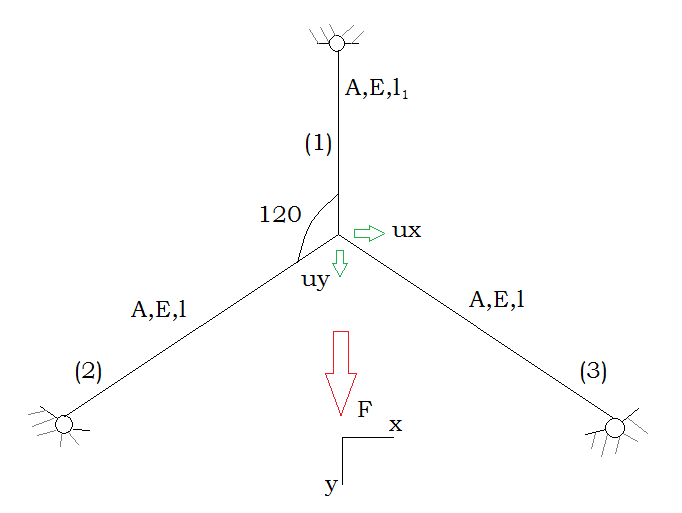 Επιλογή Βαθμών Ελευθερίας
Απλοποίηση από πλευράς συμμετρίας (ux=0)
Μετατροπή μακροσκοπικών μετατοπίσεων ή και στροφών σε τροπές (μετατοπίσεις, στροφές είναι μικρές)




Συμβατότητα των μετατοπίσεων
Χρήση των καταστατικών εξισώσεων



Σύνδεση των τάσεων με τις δυνάμεις (ή ροπές)
Εξέταση ισορροπίας κόμβου
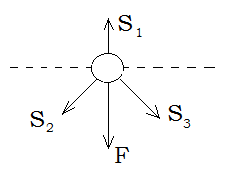 Με αντικατάσταση στις ανωτέρω σχέσεις προκύπτει ότι:
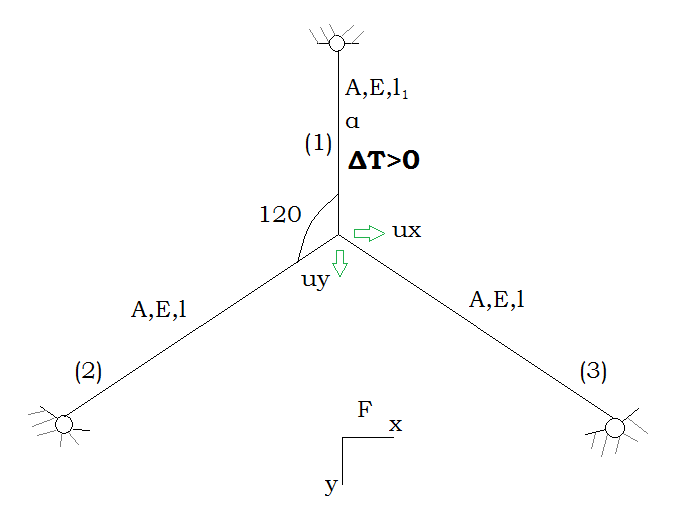 Οι θερμικές μεταβολές θα δώσουν τάσεις ακόμη και αν δεν υπάρχουν φαινομενικά δυνάμεις.
Τα βήματα 1,2,3,4 είναι ίδια με την προηγούμενη Άσκηση. Επειδή ΔΤ>0 ισχύει ότι:
Για τις ράβδους (2), (3) δεν υπάρχει ΔΤ.
Εξέταση ισορροπίας κόμβου
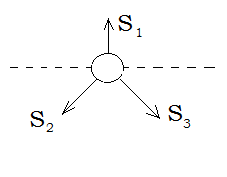 Με αντικατάσταση στις σχέσεις, όπως γράφτηκαν στην προηγούμενη Άσκηση προκύπτει ότι:
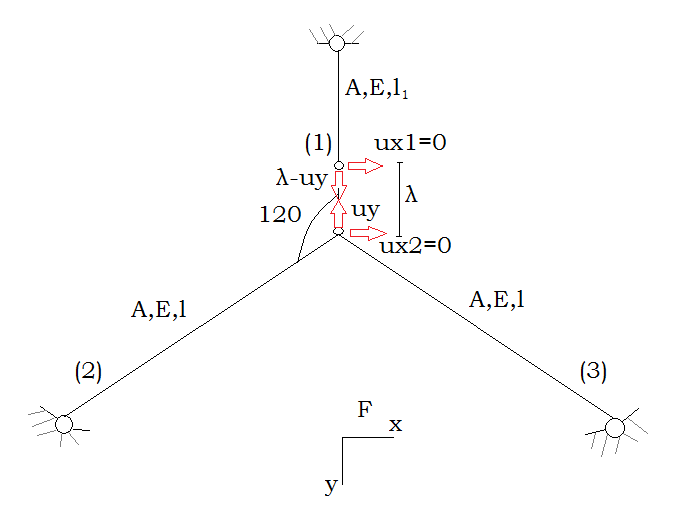 ΠΡΟΕΝΤΑΣΗ: Μπορεί να είναι και επιθυμητή, για να αντιμετωπίσουμε εξωτερικές δυνάμεις.
Η ράβδος l1 είναι μικρότερη απ’ ότι θα θέλαμε να είναι.
Η διαδικασία επίλυσης είναι ίδια με αυτή που ακολουθήθηκε σε προηγούμενες Ασκήσεις.
Από ισορροπία κόμβου:
Άκαμπτη δοκός -> Στερεό σώμα -> υπάρχει στροφήΡάβδος -> Αρθρωτό σώμα
Άκαμπτη δοκός:
1 β.ε. (στροφή!)




Η άρθρωση καταργεί τις 2 μετατοπίσεις
Η διαδικασία επίλυσης είναι ίδια με αυτή που ακολουθήθηκε σε προηγούμενες Ασκήσεις.
Από την ισορροπία της δοκού ως προς το σημείο (Α) προκύπτει ότι:
3.1 Ομογενή Επίπεδη Εντατική Κατάσταση
Γενικευμένη κατανομή δύναμης
Ελκυστής των τάσεων
Διανυσματικό μέγεθος
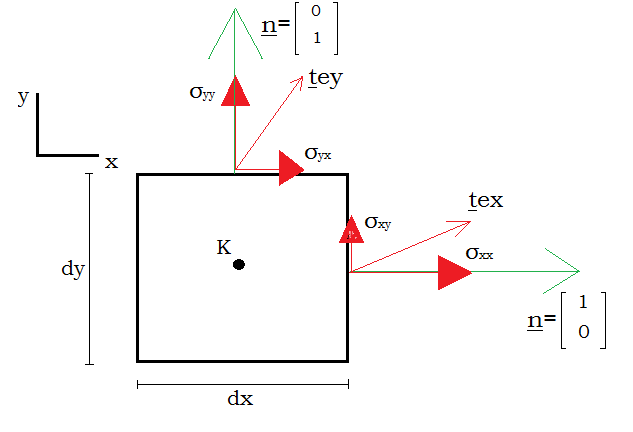 Τα σ είναι οι προβολές των ελκυστών ως προς τους άξονες
Τάσεις σ: ο 1ος δείκτης δείχνει το επίπεδο και ο 2ος τη διεύθυνση
Μητρώο των τάσεων στο χώρο
Το μητρώο των τάσεων είναι συμμετρικό
Αλλαγή Συντεταγμένων
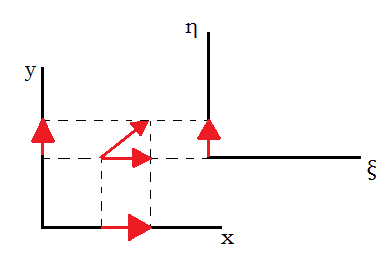 Παράλληλη μετατόπιση
2) Στροφή συντεταγμένων
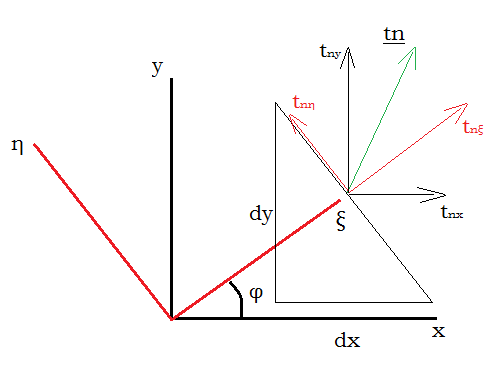 3.2 Κύκλος Mohr - Μετασχηματισμοί
Χώρος των τάσεων

Ίχνος [σ]
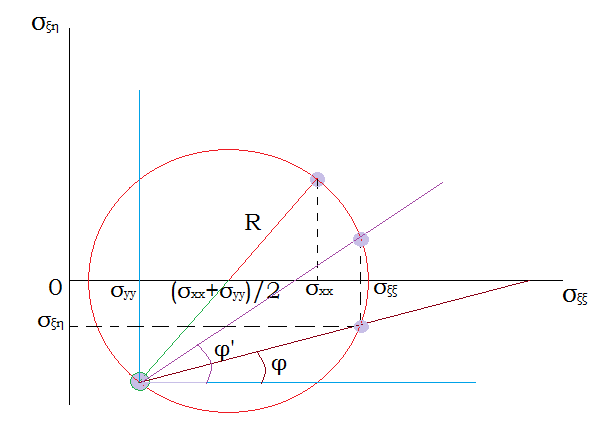 Κέντρο κύκλου Mohr
Ακτίνα κύκλου Mohr
Ο κύκλος του Mohr είναι γεωμετρικός τόπος που κάθε σημείο του εκφράζει όλες τις δυνατές αλλαγές του πίνακα τάσεων [σ] για κάθε αλλαγή της γωνίας των συντεταγμένων.
Να κατασκευαστεί ο κύκλος του Mohr!
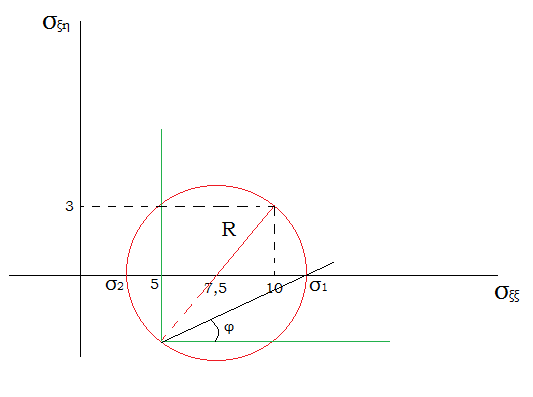 Το πρόβλημα των κύριων τάσεωνΑν ο ελκυστής των τάσεων tn είναι παράλληλος με το μοναδιαίο διάνυσμα n τότε έχουμε μόνο ορθές τάσεις.
Προσπαθούμε να υπολογίσουμε ένα μετασχηματισμό, ώστε ο πίνακας να γίνει διαγώνιος.
Για να υπολογίσουμε τις ιδιοτιμές του πίνακα αφαιρούμε από την κύρια διαγώνιο του πίνακα την ιδιοτιμή σ και ορίζουμε detΑ=0.
Αν                       τότε ο κύκλος του Mohr θα ήταν ένα σημείο.

Οι ορθές τάσεις μπορεί να είναι είτε θετικές είτε αρνητικές.

Οι διατμητικές τάσεις είναι το πολύ ίσες με την ακτίνα.
Να υπολογιστούν οι κύριες τάσεις και οι διευθύνσεις στις οποίες δρουν.
Κάνοντας αντικατάσταση στις σχέσεις που αναφέραμε προηγουμένως προκύπτει ότι:
Βάση του συστήματος τα μοναδιαία διανύσματα
Το μέτρο του διανύσματος είναι η αναλλοίωτη του μετασχηματισμού.
Κανονικός Ορθογώνιος Μετασχηματισμός Q
Με αντικατάσταση στις ανωτέρω σχέσεις προκύπτει ότι:
Το κέντρο του κύκλου του Mohr και η ακτίνα του R είναι αναλοίωτες. Ακόμη, οι κύριες τάσεις του μητρώου [σ] είναι αναλοίωτες.
4.1 Μη ομογενή επίπεδη εντατική κατάσταση
Μη ομογενής εντατική κατάσταση: Το μητρώο [σ] σε ένα στερεό  σώμα αλλάζει από σημείο σε σημείο.
Καθολικές/ Μαζικές δυνάμεις
Πεδιακές δυνάμεις: δυνάμεις που προέρχονται από πεδία, όπως βαρύτητα, μαγνητικές δυνάμεις, επιτάχυνση.
Η κατανομή της μάζας στο χώρο λέγεται πυκνότητα.
ρ: Βαθμωτό και σημειακό μέγεθος
Μαζικές δυνάμεις
4.2 Εξισώσεις Ισορροπίας
Στη μη ομογενή κατάσταση το μητρώο των τάσεων [σ] είναι συμμετρικό.
Εξισώσεις Ισορροπίας στην τρισδιάστατη κατάσταση
Εκπληρούν τις τοπικές συνθήκες ισορροπίας
Στα σύνορα του σώματος πρέπει να εκπληρούν τις συνοριακές συνθήκες των ελκυστών.
Συνοριακές συνθήκες των ελκυστών:
Πολικές συντεταγμένες
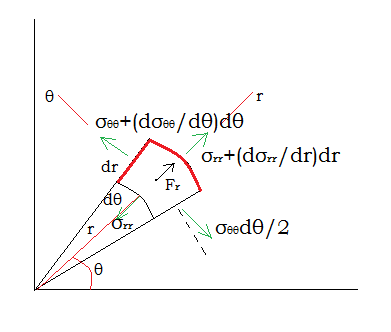 Τασική Συνάρτηση του Airy
Παράδειγμα:
Η τασική συνάρτηση ικανοποιεί τις συνθήκες ισορροπίας (σε 2 διαστάσεις) όταν δεν υπάρχουν μαζικές δυνάμεις.
Αυτό προκύπτει από τις Εξισώσεις Ισορροπίας αντικαθιστώντας τις σχέσεις που ορίζουν την τασική συνάρτηση.